پرچم‌های پیروزی
پرچم‌های پیروزی، افرازیم در نامشفریاد شادمانی، سراییم برایشگوییم ای پادشاه، جلال بیاب بین ماخوانند قوم خدا، حمد و تسبیحش را
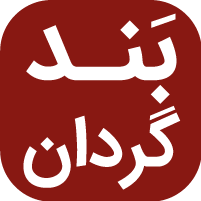 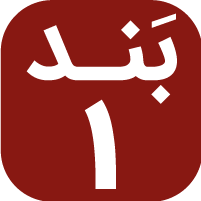 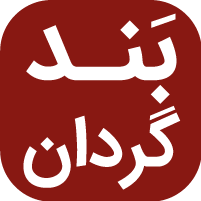 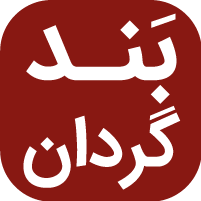 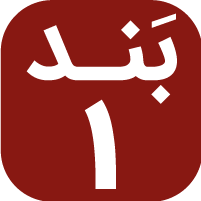 امروز روز پیروزیستامروز روز آزادی استامروز روز شادمانی استهاللویاه، هاللویاه
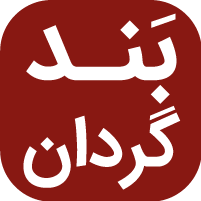 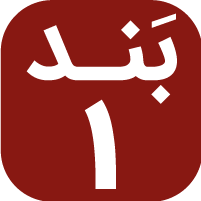 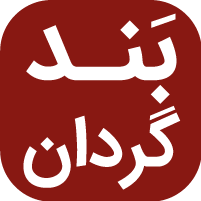 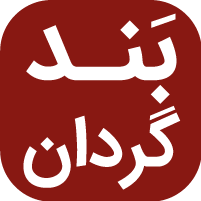 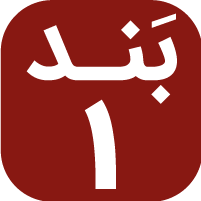 امروز روز پیروزیستامروز روز آزادی استامروز روز شادمانی استهاللویاه، هاللویاه
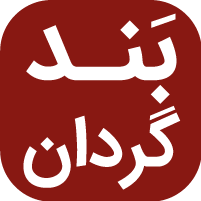 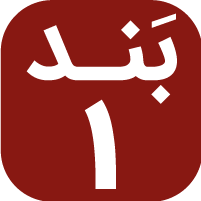 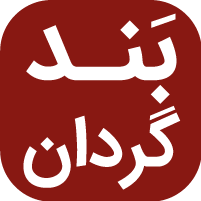 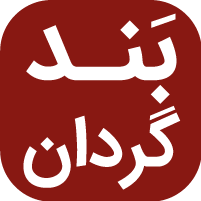 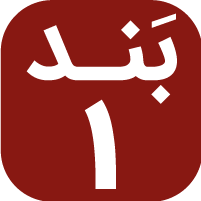 پرچم‌های پیروزی، افرازیم در نامشفریاد شادمانی، سراییم برایشگوییم ای پادشاه، جلال بیاب بین ماخوانند قوم خدا، حمد و تسبیحش را
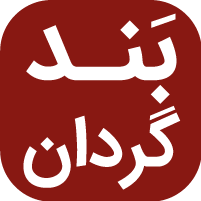 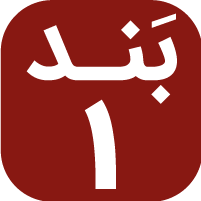 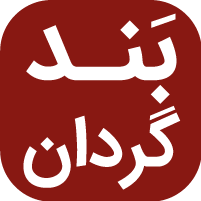 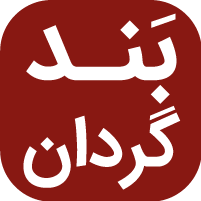 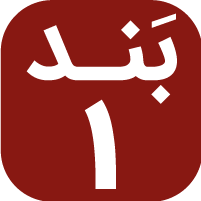 امروز روز پیروزیستامروز روز آزادی استامروز روز شادمانی استهاللویاه، هاللویاه
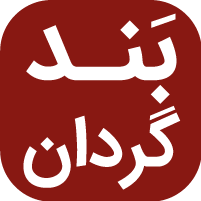 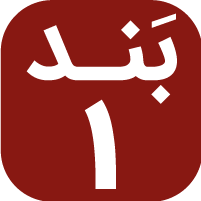 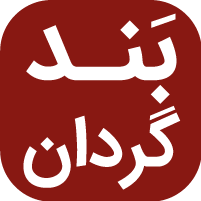 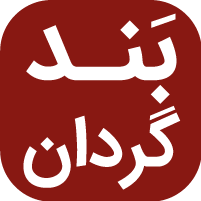 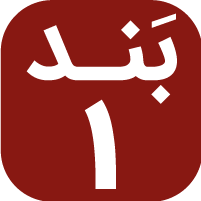